«Социальные причины конфликтов  в образовательной среде»
Махнёва Ольга Павловна, директор АНО ОСУГ  «Уральский центр медиации» (Россия, г. Екатеринбург)
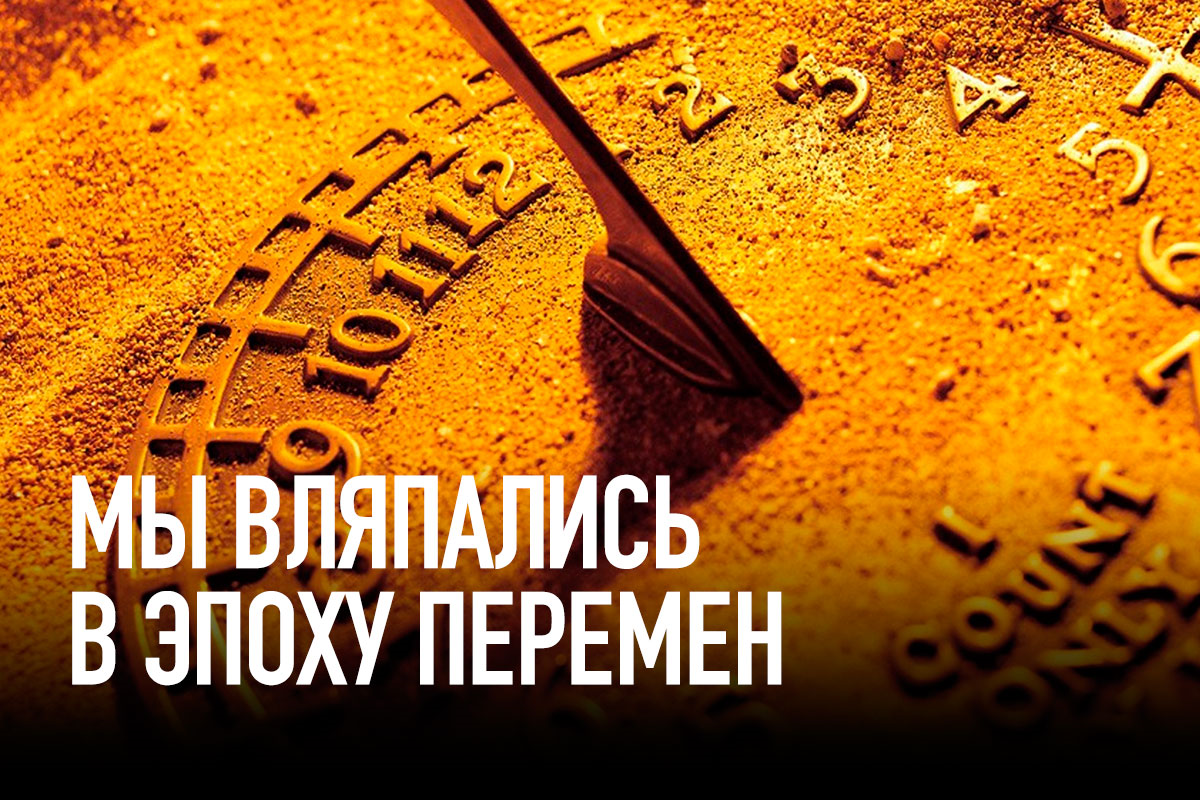 «Не дай вам бог жить в эпоху перемен»Конфуций
Педагогические
Психологические 
Социальные
 Культурные 
Семейные 
Экономические
и т.д.
ПРИЧИНЫ конфликтов
Ученик







            Учитель                                                      Родитель
Участники образовательного процесса
Жертвы:
Дети (агрессия со стороны детей, родителей, учителей)
Учителя (агрессия со стороны учеников, родителей, администрации, ближнего социального окружения)
Родители (агрессия со стороны педагогов, работодателей, ближнего социального окружения)
Буллинг, суицид
Педагогические (микроклимат в классе, в школе, компетенция педагога);
Психологические (личность агрессора, личность жертвы);
Социальные (пропаганда, поощрение доминирующего агрессивного поведения в обществе: ТВ, Internet, компьютерные игры и т.д.);
Культурные (административно-карательная система реагирования на конфликты)
Семейные (недостаток семейной любви и внимания, физическая и вербальная агрессия со стороны родителей, чрезмерный контроль).
ПРИЧИНЫ конфликтов, где задеты интересы детей
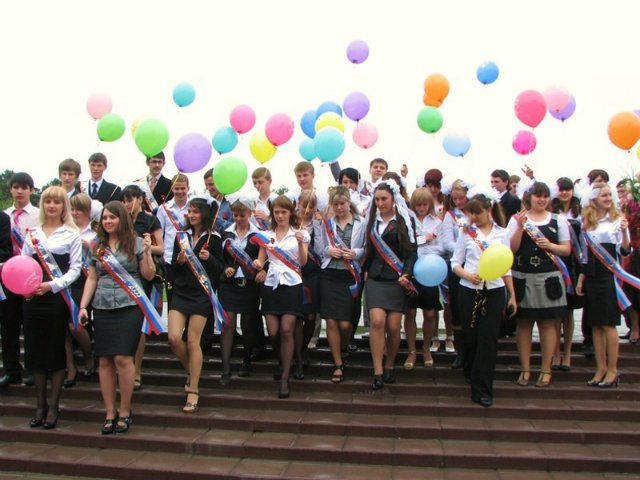 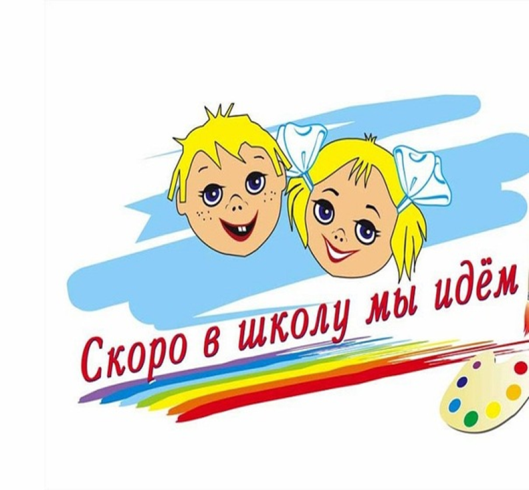 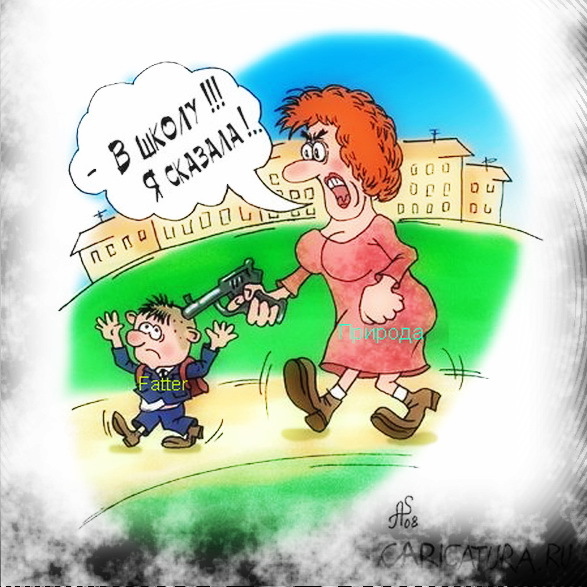 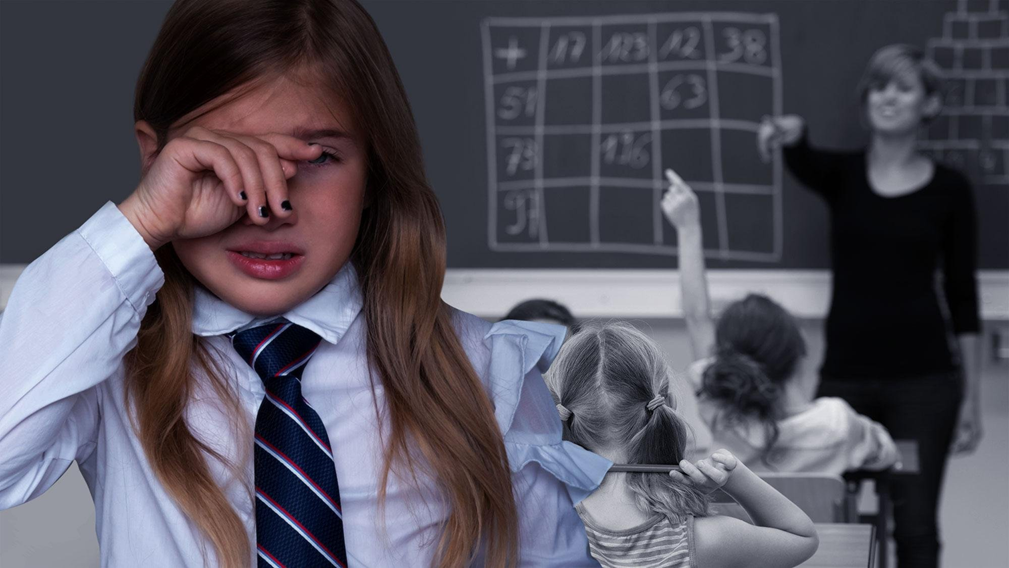 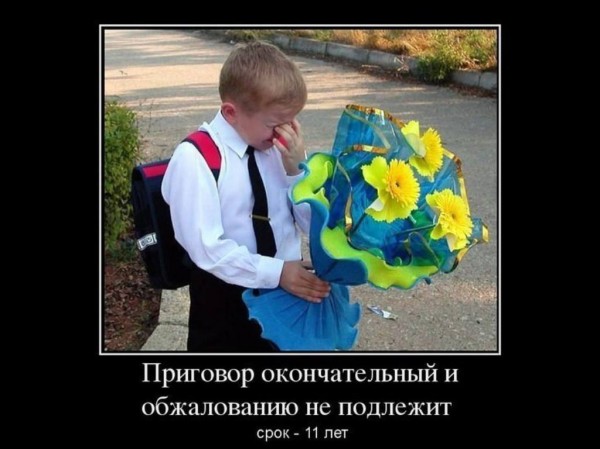 Ситуация в школе
Для большинства подростков в школе главными являются не полученные знания, а вопросы статуса, общения, коммуникации, власти  и т.д. 
    
   Школа мало помогает  освоению  детьми цивилизованных навыков коммуникации в сложных и напряженных ситуациях, культурных форм повышения авторитета.
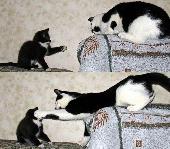 КТО ВИНОВАТ?











ЧТО ДЕЛАТЬ?
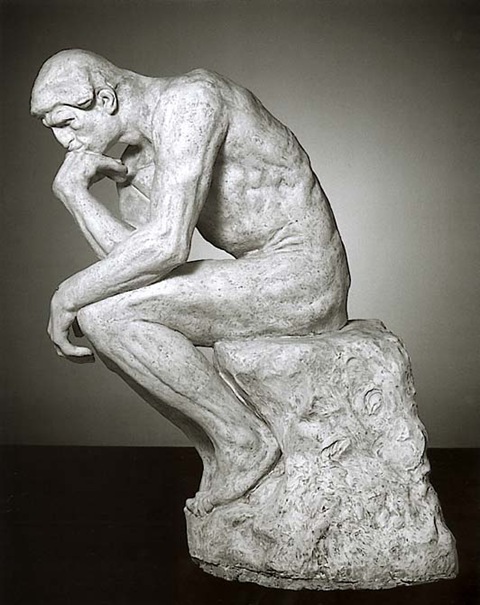 Миссия школьной службы примирения - развить и закрепить способность людей к взаимопониманию как культурную традицию.
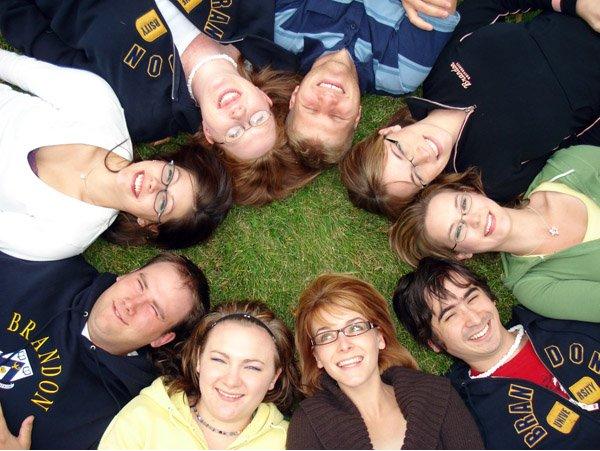 Согласно ст.2 КонституцииЧеловек, его права и свободы являются высшей ценностью
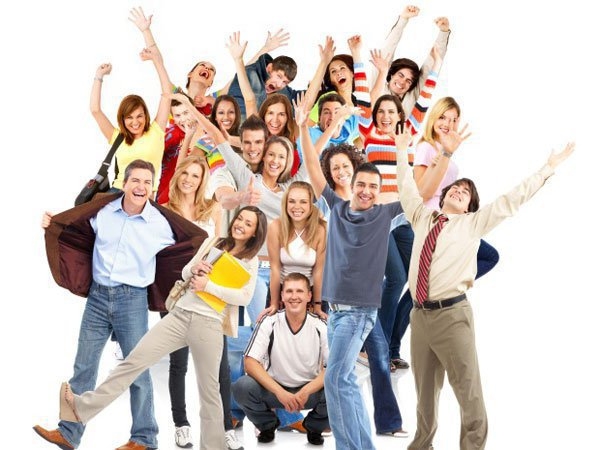 Махнева Ольга Павловна, ЕкатеринбургШкола территория психологического комфорта
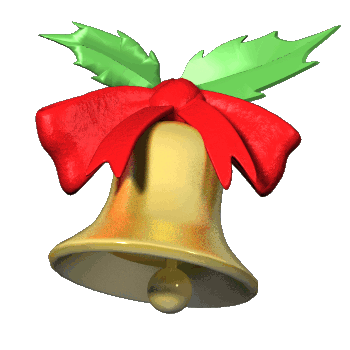 Выводы
Профилактическая работа должна вестись раньше, чем семья попадет в поле зрения органов профилактики
Помощь родителям – это создание благоприятной безопасной среды для детей
Совместная забота и ответственность взрослых, окружающих ребенка, позволит ему безопасно взрослеть и опираясь на семью преодолевать все вызовы времени.
Времена сложные но у

 ДЕТЕЙ ВТОРОГО ДЕТСТВА НЕ БУДЕТ!!!
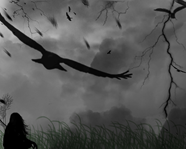 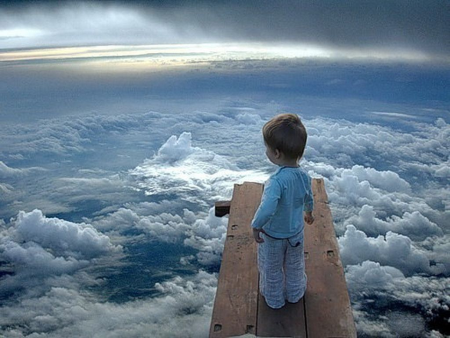 «Период детства не просто 
самый важный в жизни человека, но и вообще определяющий все становление личности, и именно здесь в основном бьются Бог и Сатана, а потом уже только проявляются результаты этой борьбы»
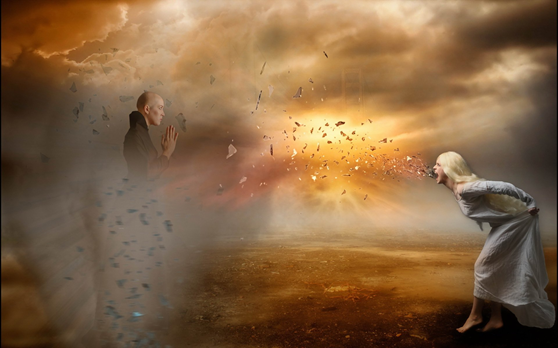 СПАСИБО ЗА ВНИМАНИЕ И ВЗАИМОПОНИМАНИЕ!
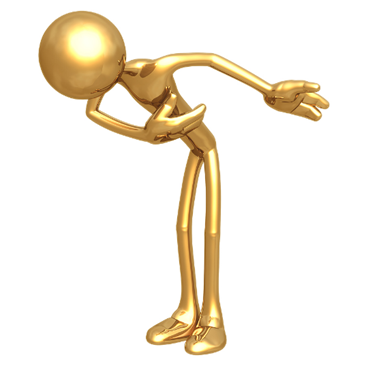